Aspirin and Hemocompatibility Events with a Left Ventricular Assist Device in Advanced Heart FailureThe ARIES-HM3 Clinical Trial
Mandeep R. Mehra, Ivan Netuka, Nir Uriel, Jason N. Katz, Francis D. Pagani, Ulrich P. Jorde, Finn Gustafsson, 
Jean M. Connors, Peter Ivak, Jennifer Cowger, John Ransom, Aditya Bansal, Koji Takeda, Richa Agarwal, Mirnela Byku, 
Michael M. Givertz, Abbas Bitar, Shelley Hall, Daniel Zimpfer, J David Vega, Manreet K. Kanwar, Omar Saeed, 
Daniel J. Goldstein, Rebecca Cogswell, Farooq H. Sheikh, Matthew Danter, Yuriy Pya, Anita Phancao, John Henderson, 
Daniel L. Crandall, Kartik Sundareswaran, Edward Soltesz and Jerry D. Estep
On Behalf of the ARIES Investigators
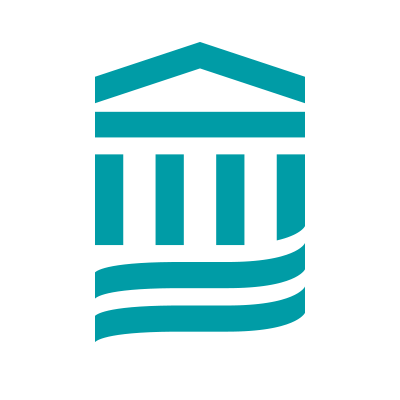 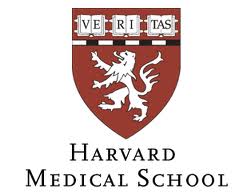 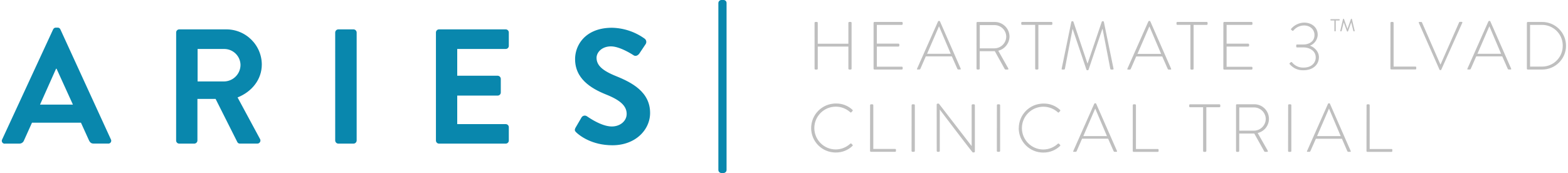 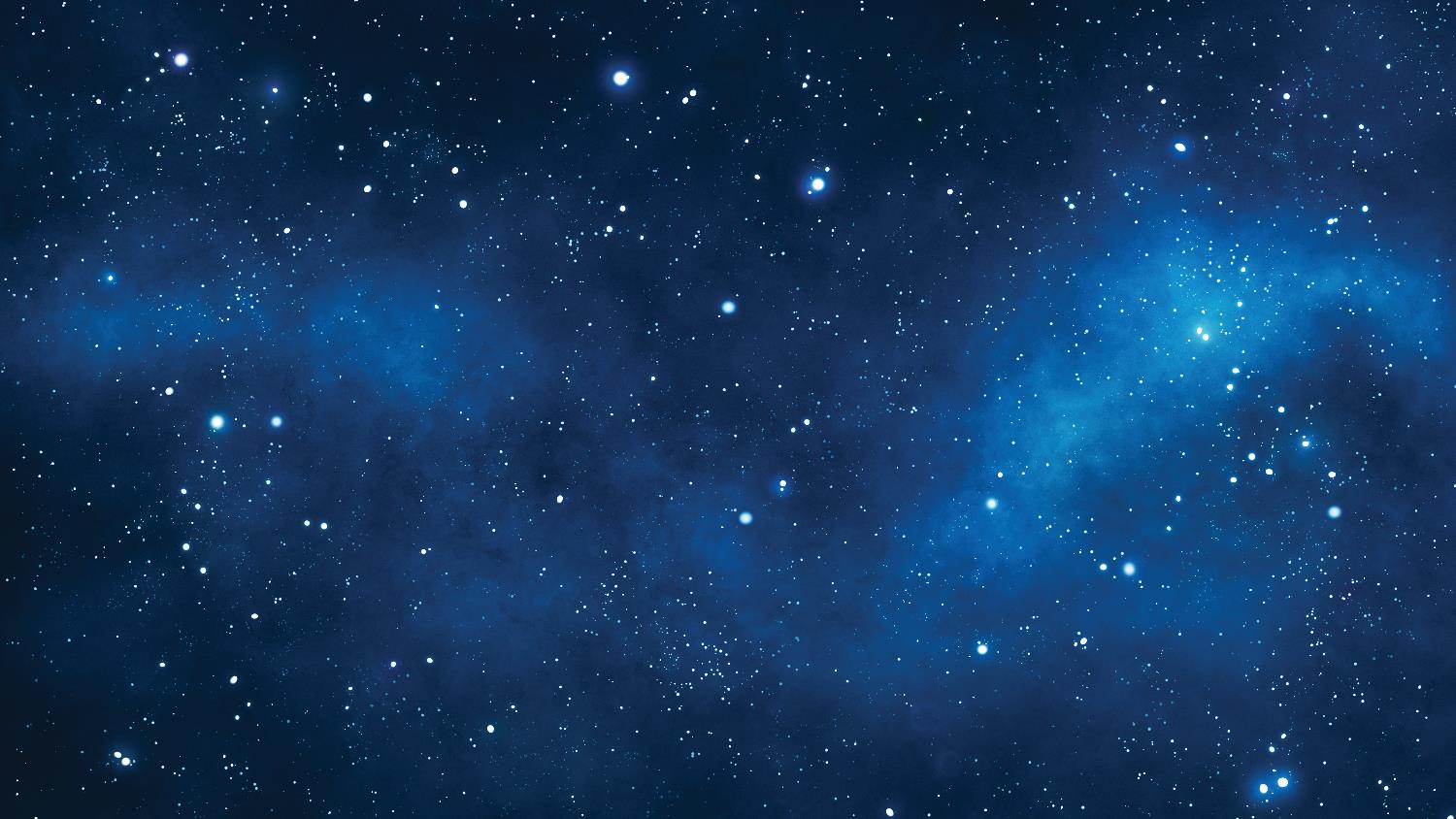 Disclosures
This presentation will discuss off-label use of the HeartMate 3


The ARIES HM3 Trial (NCT04069156) is funded and sponsored by Abbott, the manufacturer of the HeartMate 3 Left Ventricular Assist System



Dr Mehra reports payments made to his institution from Abbott for consulting, received personal consulting fees from Moderna, Paragonix and Natera. 
He is an advisory board member for NuPulseCV, Leviticus, Transmedics and FineHeart.
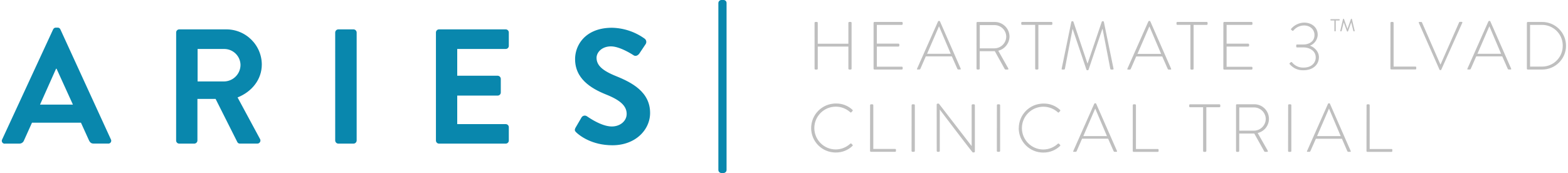 HeartMate 3 Left Ventricular Assist Device
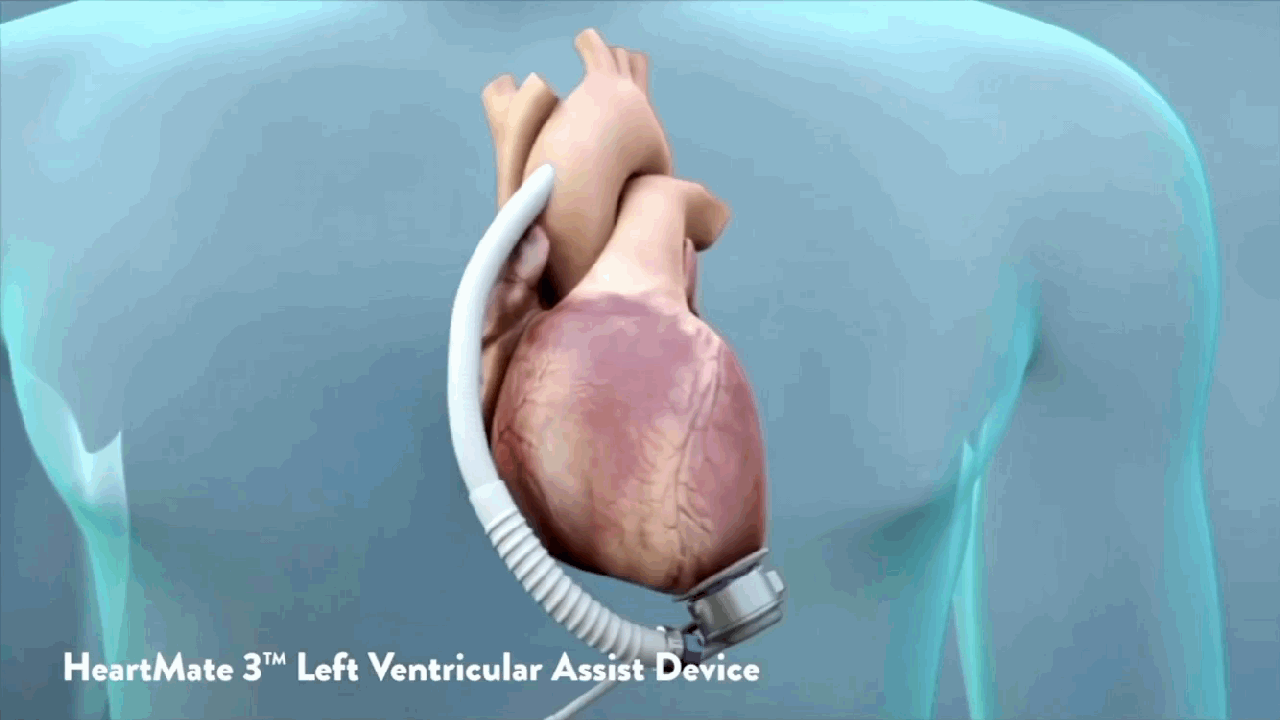 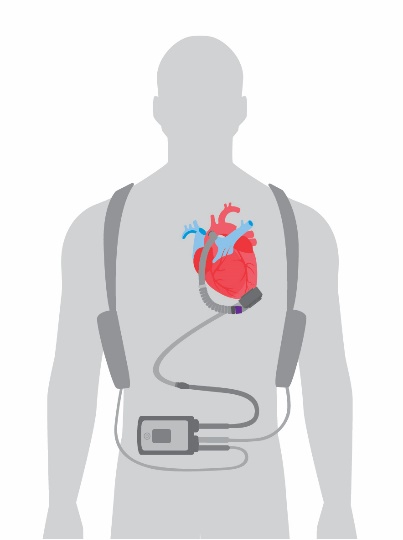 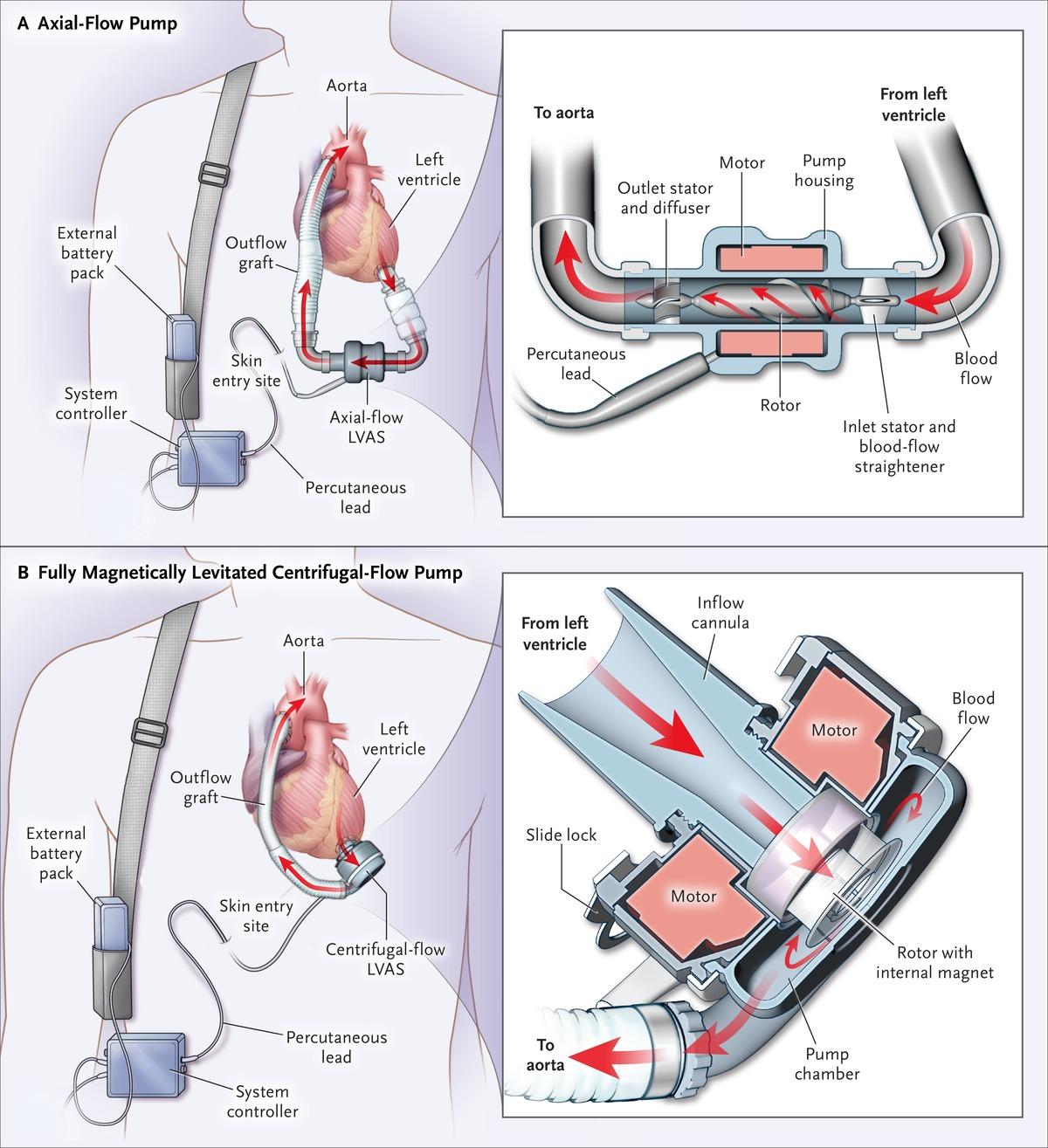 Wide blood-flow passages to reduce shear stress
Frictionless with absence of mechanical bearings
Intrinsic Pulse designed to reduce stasis and avert thrombosis
The HeartMate 3 LVAD is a centrifugal-flow, fully magnetically levitated blood pump engineered to minimize destruction of red blood cells and thrombosis
Bourque, Cotter, Dague, et al, ASAIO J 2016;62:375-83
Mehra, Naka, Uriel, et al, N Engl J Med. 2017; 376:440-450
Mehra, Goldstein, Uriel, et al. N Engl J Med. 2018;378:1386-1395
A New Survival Benchmark with LVAD Therapy
5-year survival of 58.4% with the centrifugal flow HeartMate 3 LVAD in advanced HF patients
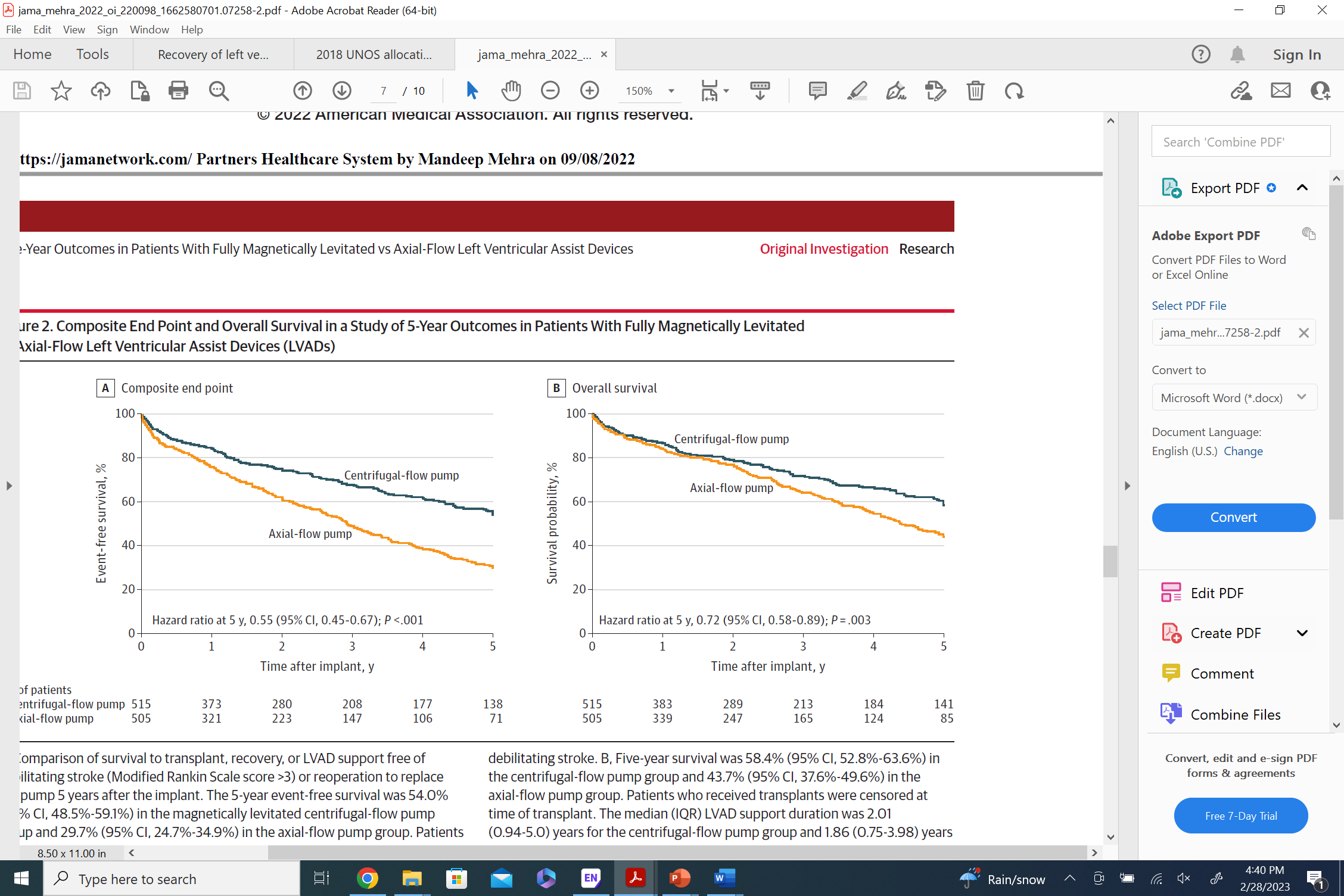 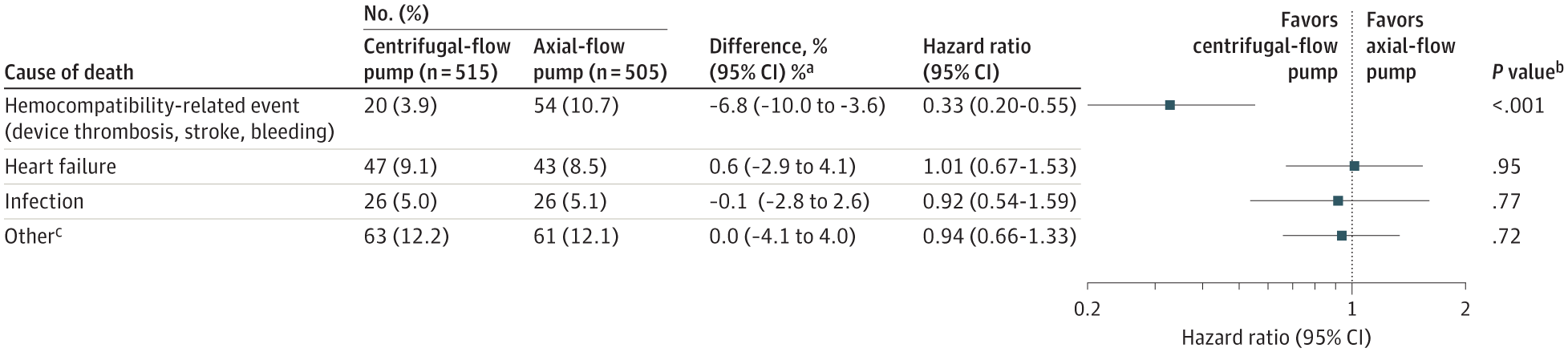 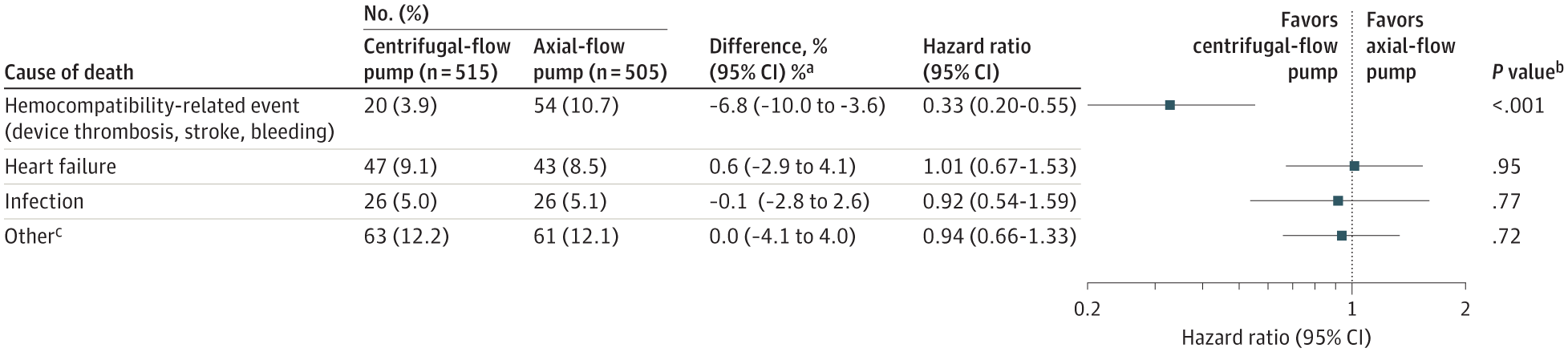 50%
Mehra, Goldstein, Cleveland et al, JAMA 2022; 328(12):1233-1242
[Speaker Notes: Due to the technological advances conferred by the HM3 pump, a new…. Has been established]
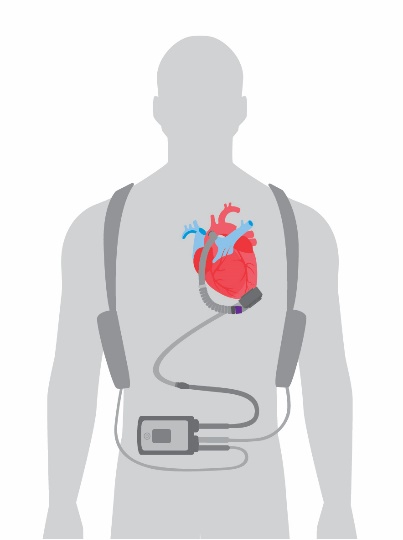 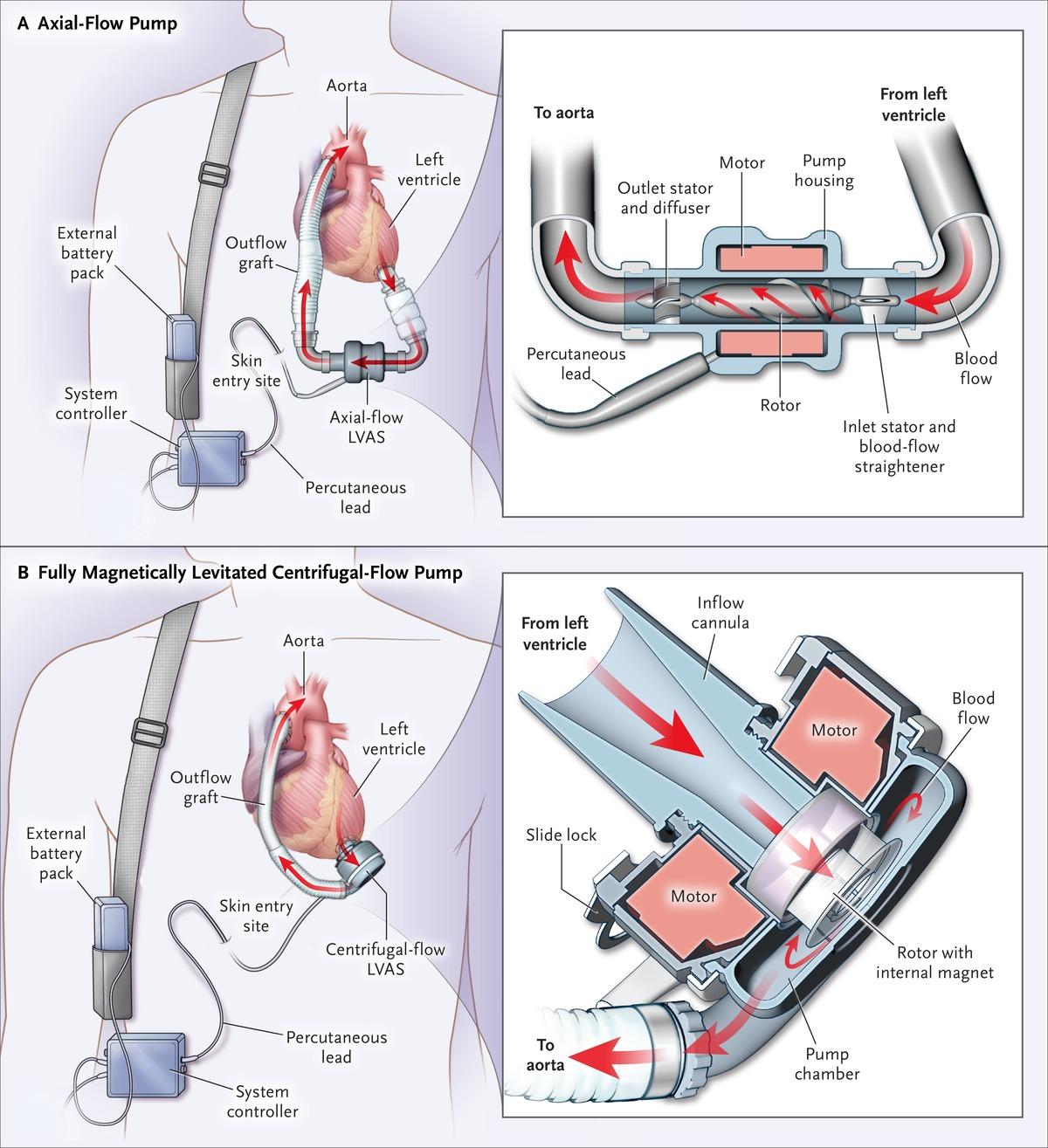 HEMOCOMPATIBILITY RELATED OUTCOMES
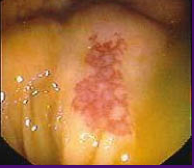 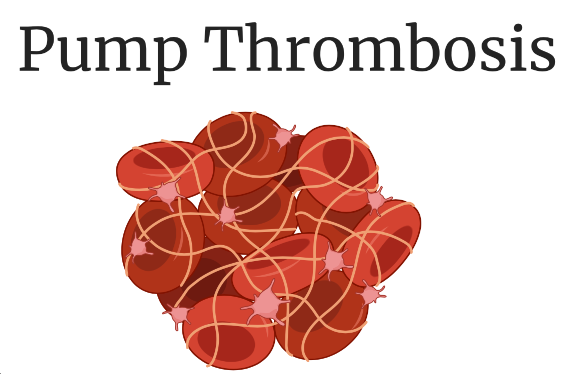 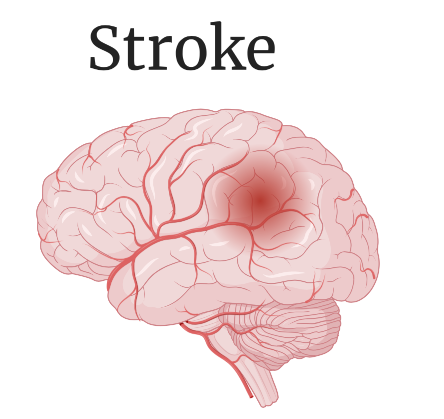 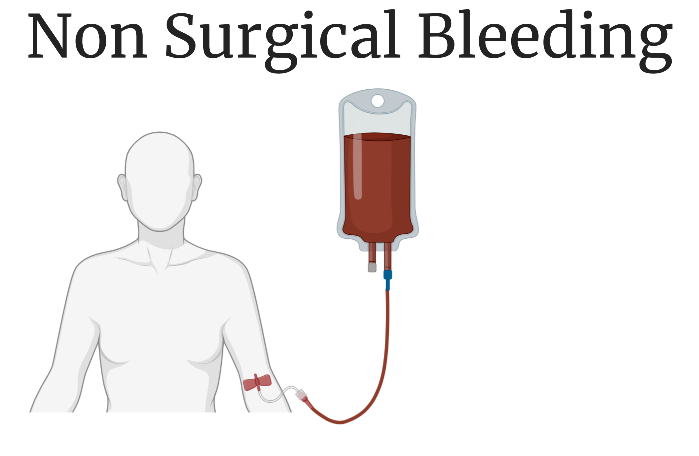 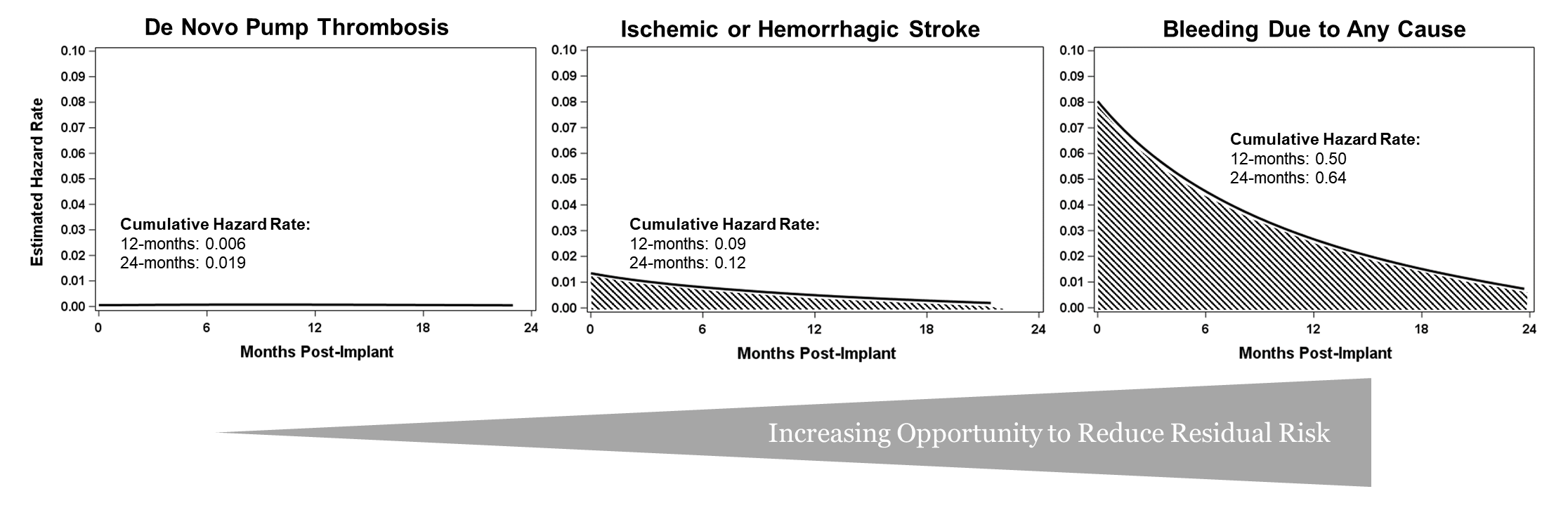 Opportunity to Reduce Residual Risk
Mehra MR, Crandall DL, Gustafsson F, et al., Eur J Heart Fail. 2021;23(7):1226-1237
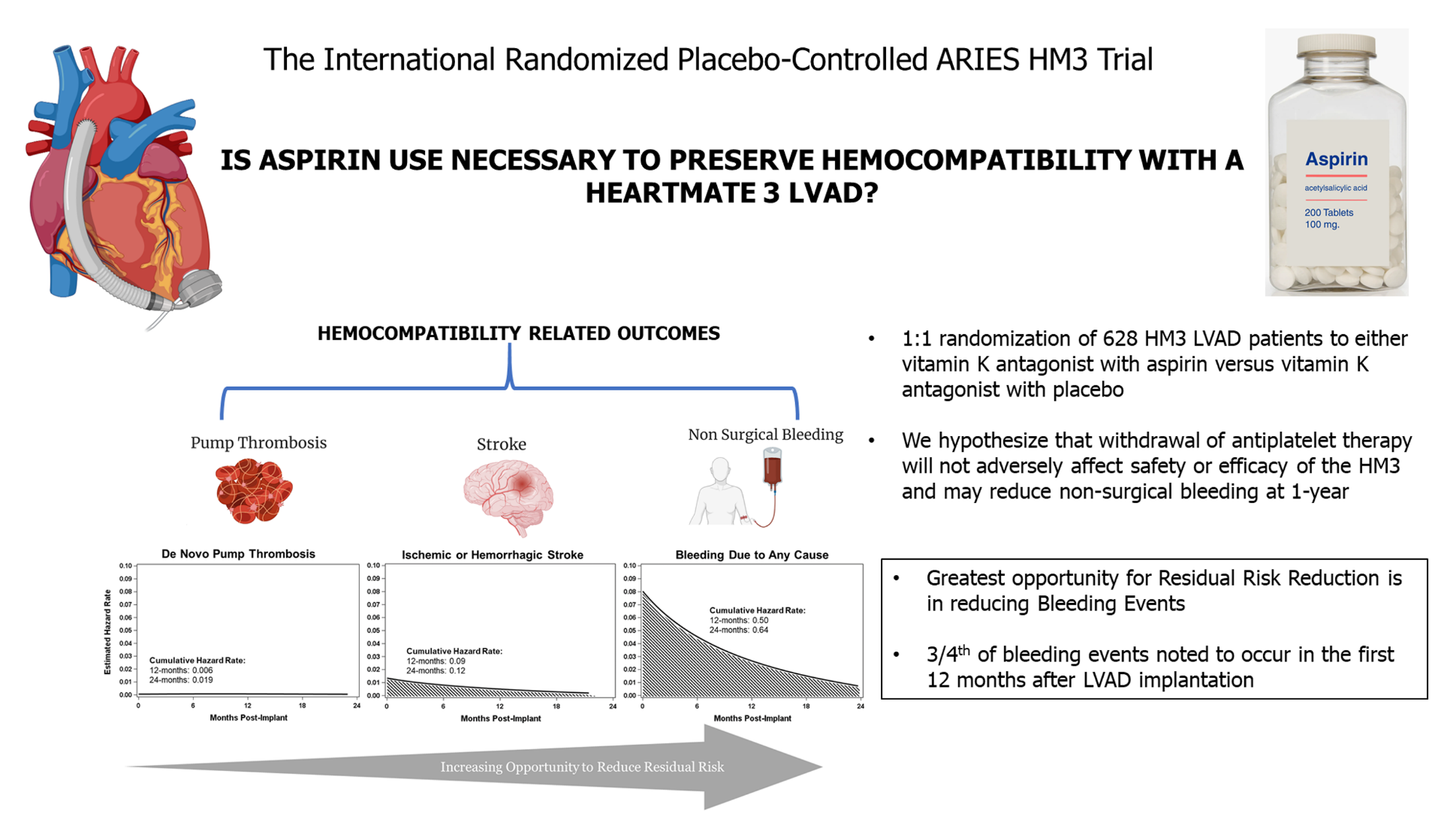 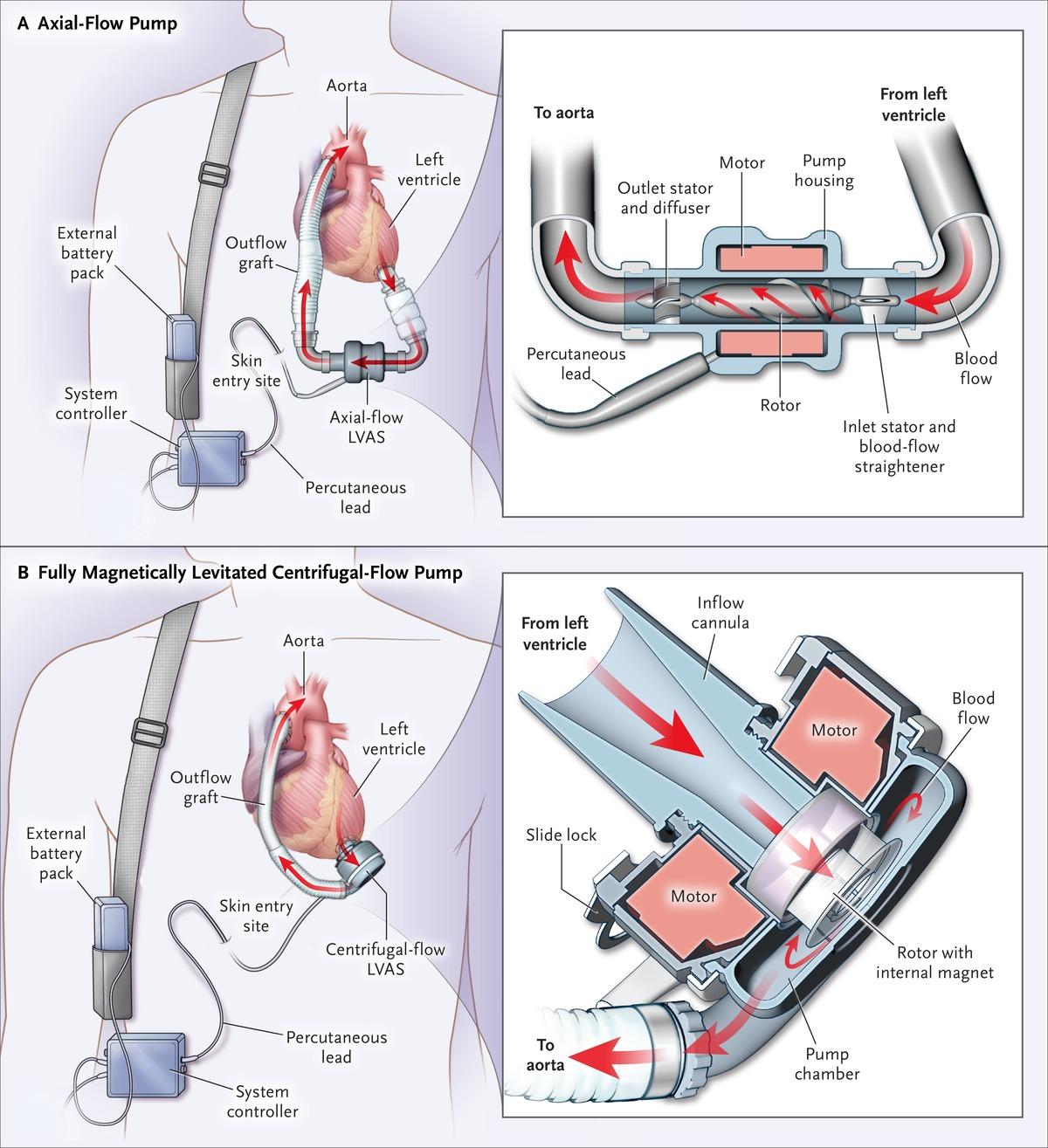 Can aspirin be safely excluded from the antithrombotic regimen 
(which includes Vitamin-K Antagonists) 
in HM3 LVAD Patients?
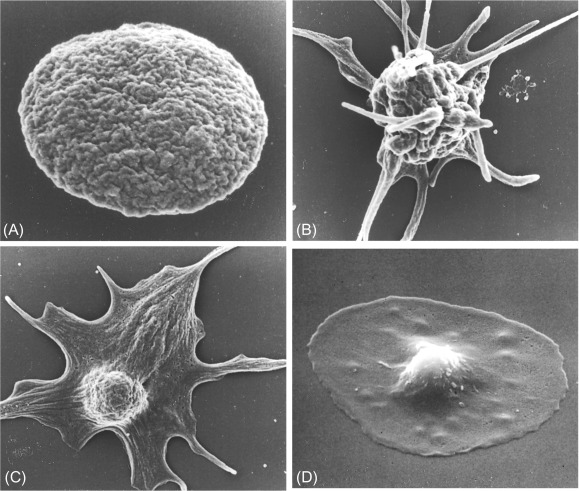 ACETYLATION
COX-1 INHIBITION
PLATELET INHIBITION
THROMBOSIS
ACETYLSALICYLIC ACID
SALICYLATION
COX-2 INHIBITION
ANTI-INFLAMMATION
Mehra MR, Crandall DL, Gustafsson F, et al., Eur J Heart Fail. 2021;23(7):1226-1237
Thomas, The Structure of Resting and Activated Platelets. Platelets 4th Ed. 2019, Pages 47-77
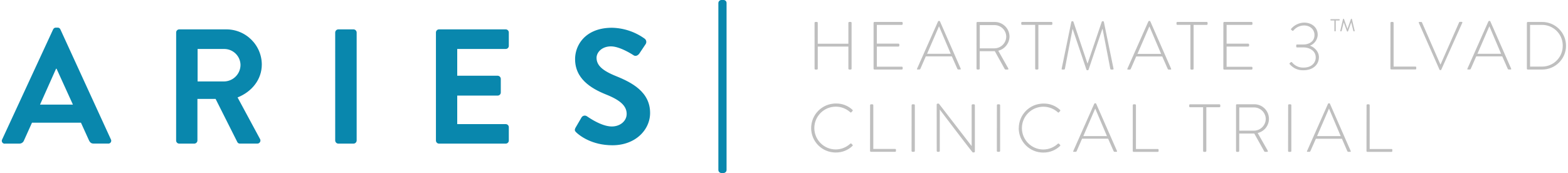 International, Multicenter, Prospective, Randomized, 
Double-blind, Placebo-controlled Study
HYPOTHESIS
Exclusion of aspirin from the antithrombotic regimen of HM3 LVAD patients will not adversely affect safety or efficacy of the HM3 and may reduce non-surgical bleeding
Global Study of 51 centers in 9 countries
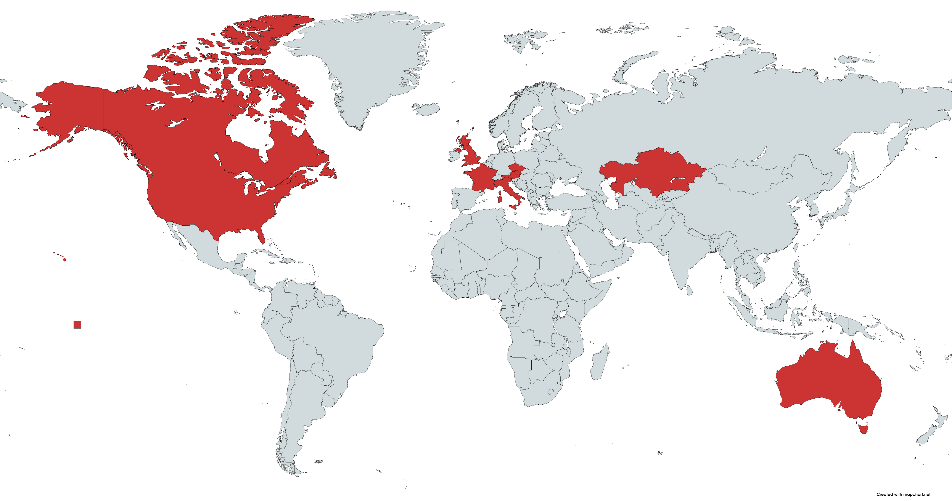 Antithrombotic Regimens

Aspirin (100mg) + Standard VKA (INR 2.0-3.0)  
versus 
Placebo + Standard VKA (INR 2.0-3.0)
US
Canada
United Kingdom
France
Italy 
Austria
Czechia
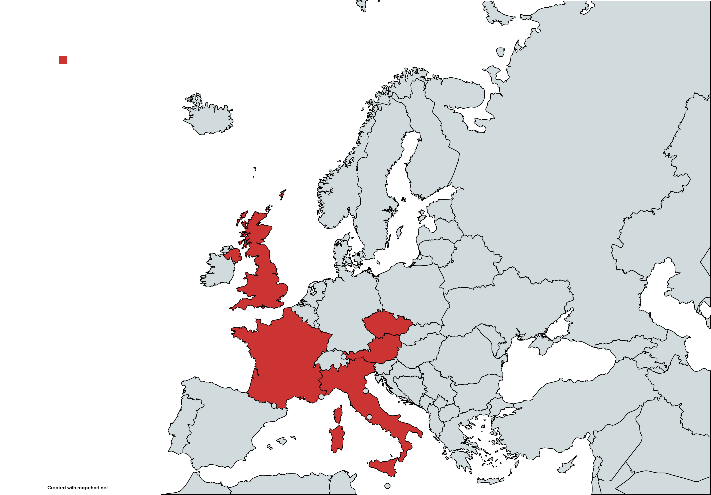 Kazakhstan
Australia
End Points
Primary: Survival free of any non-surgicala major hemocompatibility related adverse eventb at 1-year post implant


The final sample size provided >90% power to assess the primary end point
Non-inferiority met if the lower boundary of the one-sided 97.5% confidence limit was greater than the non-inferiority margin (-10%) 

Principal Secondary: All Non-surgical Bleeding
a >14 days post implant. bAny Stroke, Pump Thrombosis, Major Bleeding, and Arterial Peripheral Thromboembolism
Patient Population
Patient Meets ARIES HM3 Eligibility?
Randomization 1:1
Day 2-7 post implant
Placebo with VKA (INR 2.0-3.0)
Aspirin with VKA (INR 2.0-3.0)
Placebo
N=314
Aspirin
N=314
Randomized Population
N=628
Surgical Events and Outcomes (n=18)
Transitioned to open label (n=8)
Died (n=1)
Withdrawn (n=9)
Surgical Events and Outcomes (n=21) 
Transitioned to open label (n=12)
Died (n=2)
Withdrawn (n=7)
Follow up on Placebo
N=296
Follow up on Aspirin
N=293
Primary Analysis Population 
N=589
Withdrawn without primary end point event (n=20)
Withdrawn without primary end point event (n=25)
Evaluated for Primary Endpoint
N=271
Evaluated for Primary Endpoint
N=273
Primary Endpoint Set
N=544
Baseline Characteristics
[Speaker Notes: Simplify into non colored table. Make black and white table with row delineations]
%
r
o
,
t
j
n
a
50
e
M
v
l
E
a
c
e
i
s
g
r
40
r
e
u
Aspirin
v
s
d
-
A
n
Placebo
o
d
30
N
e
t
r
a
o
l
e
h
R
t
a
y
20
e
t
i
D
l
i
b
f
i
o
t
a
y
p
t
10
i
l
m
i
b
o
a
c
b
o
o
m
r
0
e
P
H
0
6
12
18
24
Months After Implant
No. at Risk:
Placebo
296
221
161
84
44
Aspirin
293
205
146
72
33
Primary End Point Analysis
Time-to-First Event
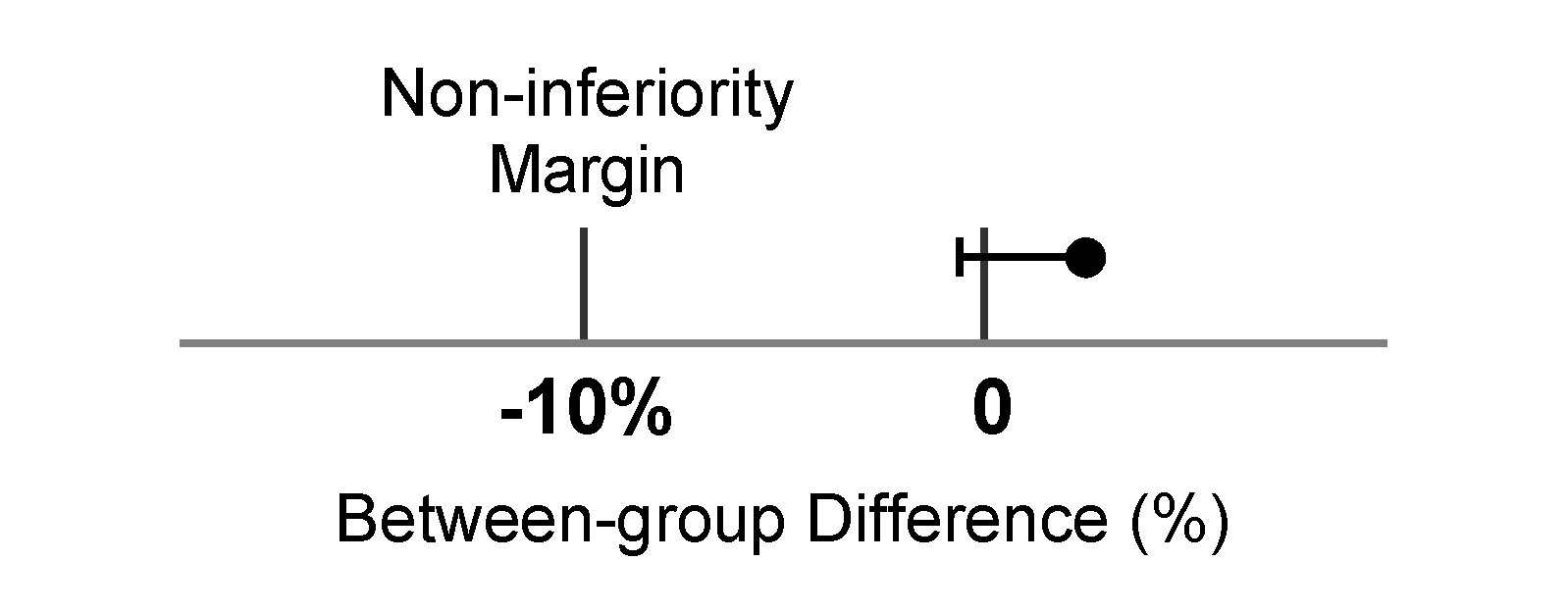 Hazard Ratio at 2 y, 0.73 (95% CI, 0.55 - 0.97) P=0.03
All sensitivity analyses concur with the primary analysis, including randomized population, worst case allocation of withdrawals, and impact of transition to open label
[Speaker Notes: Increase font in table. Increase table size. Fix numbers in the graph. Fix pixelation. Remove arrow. Label NIM. Change font of the axis titles in KM Curve (and follow through to other KMs)]
%
50
,
s
t
Aspirin
n
42.4
e
Placebo
v
E
40
g
n
i
d
29.7
e
e
30
l
B
l
a
c
i
g
20
r
u
s
-
n
o
N
10
f
o
e
t
a
0
R
0
6
12
18
24
Months After Implant
No. at Risk:
Placebo
296
222
163
85
44
Aspirin
293
207
148
73
34
Principal Secondary Endpoint
Rate of Non-surgical Bleeding Events
30.0
23.1
Hazard Ratio at 2 y, 0.67 [95% CI, 0.50 - 0.92] P=0.01
[Speaker Notes: Add blood transfusion man]
Secondary Endpoints – Total Events
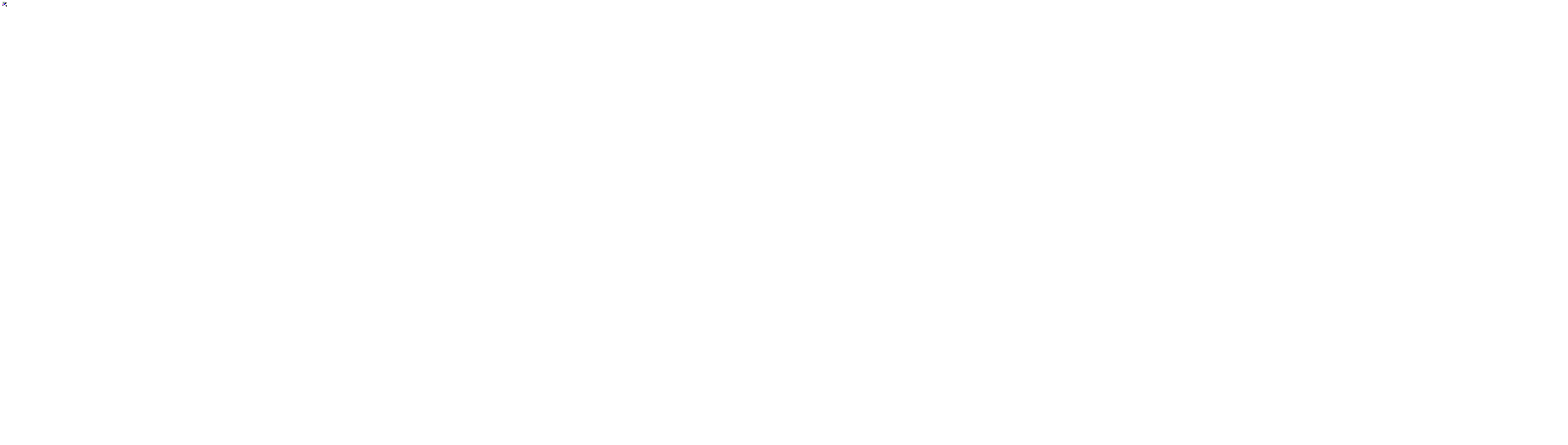 For every 100 patients implanted with the study LVAD, 
aspirin exclusion prevents 
14.5 major bleeding events in the first year
Safety Endpoints
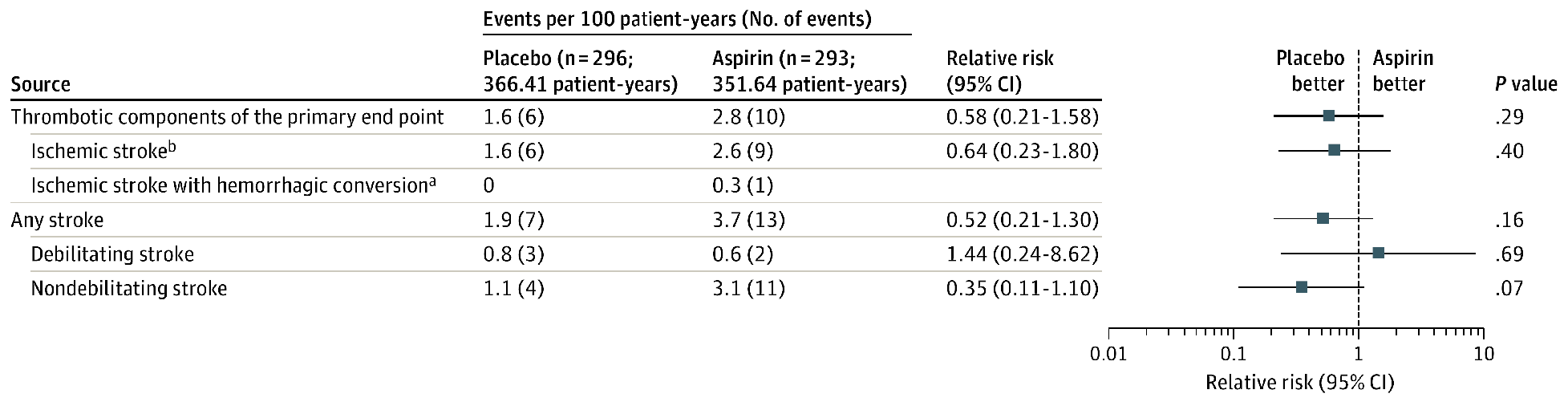 Mortality
There was no difference in mortality between Placebo and Aspirin.

HR [95% CI]: 0.90 [0.50 - 1.62] P=0.71
Efficacy of Antithrombotic Therapy
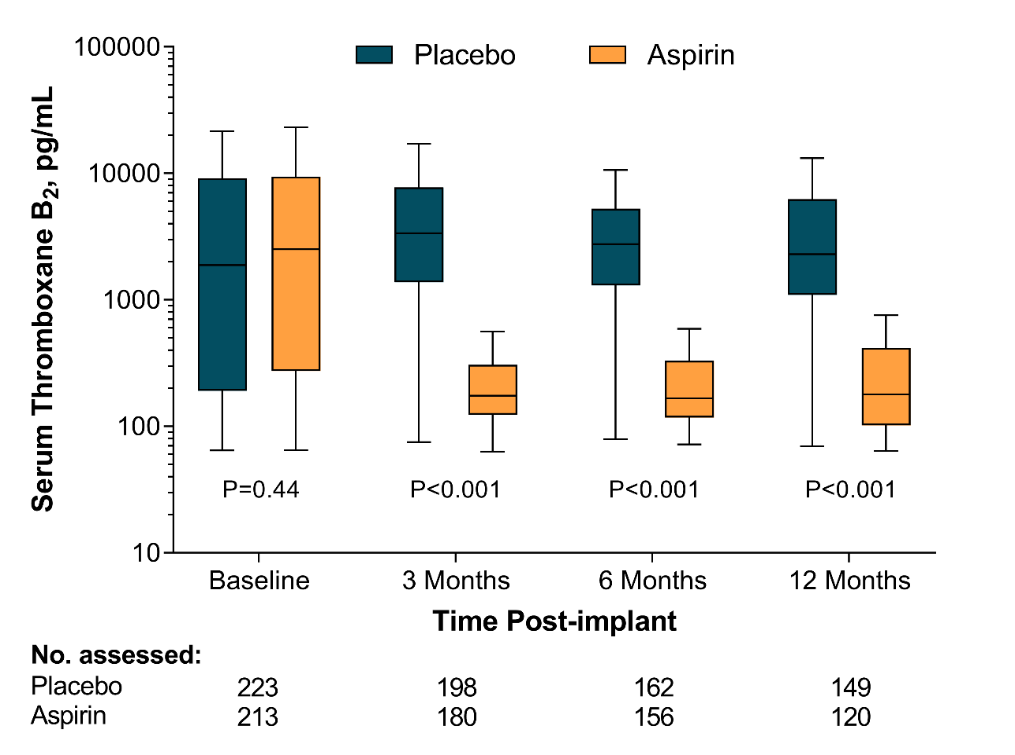 Time in therapeutic range was not different between the two groups
[Speaker Notes: Move to earlier change TTR to text and don’t use butterfly plot. Everywhere should say exclusion.]
Important Patient Subgroups
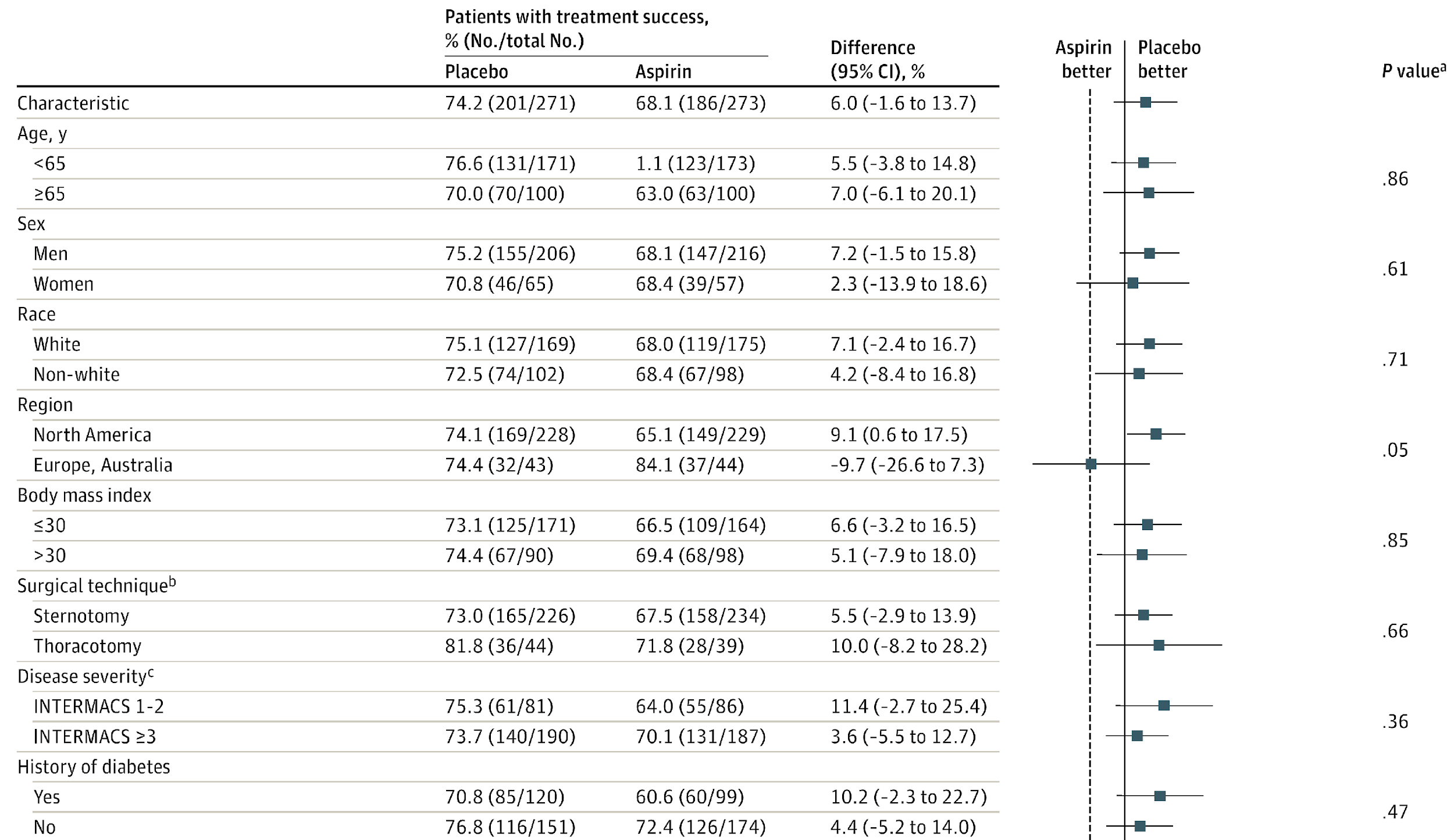 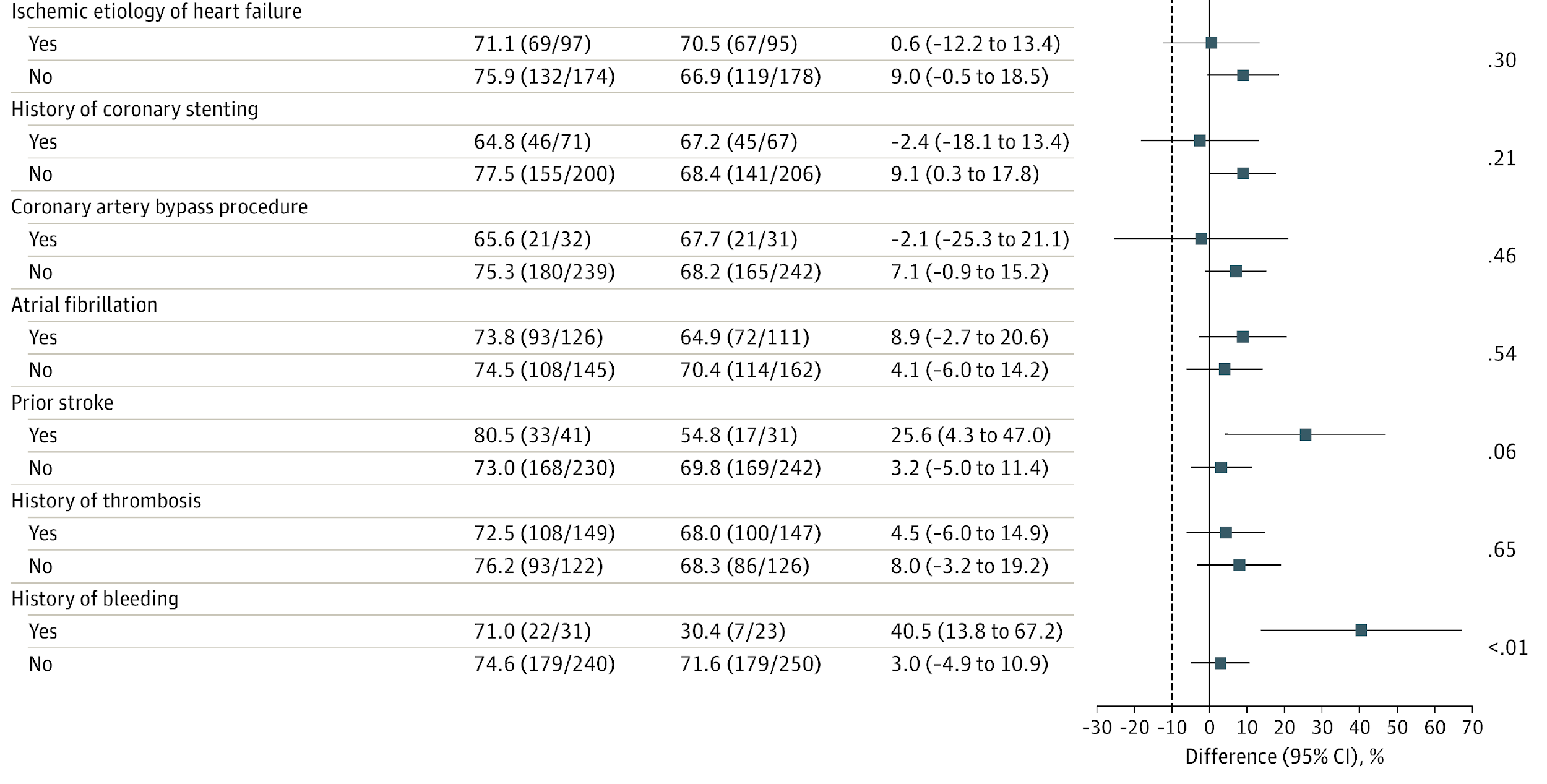 Important Patient Subgroups
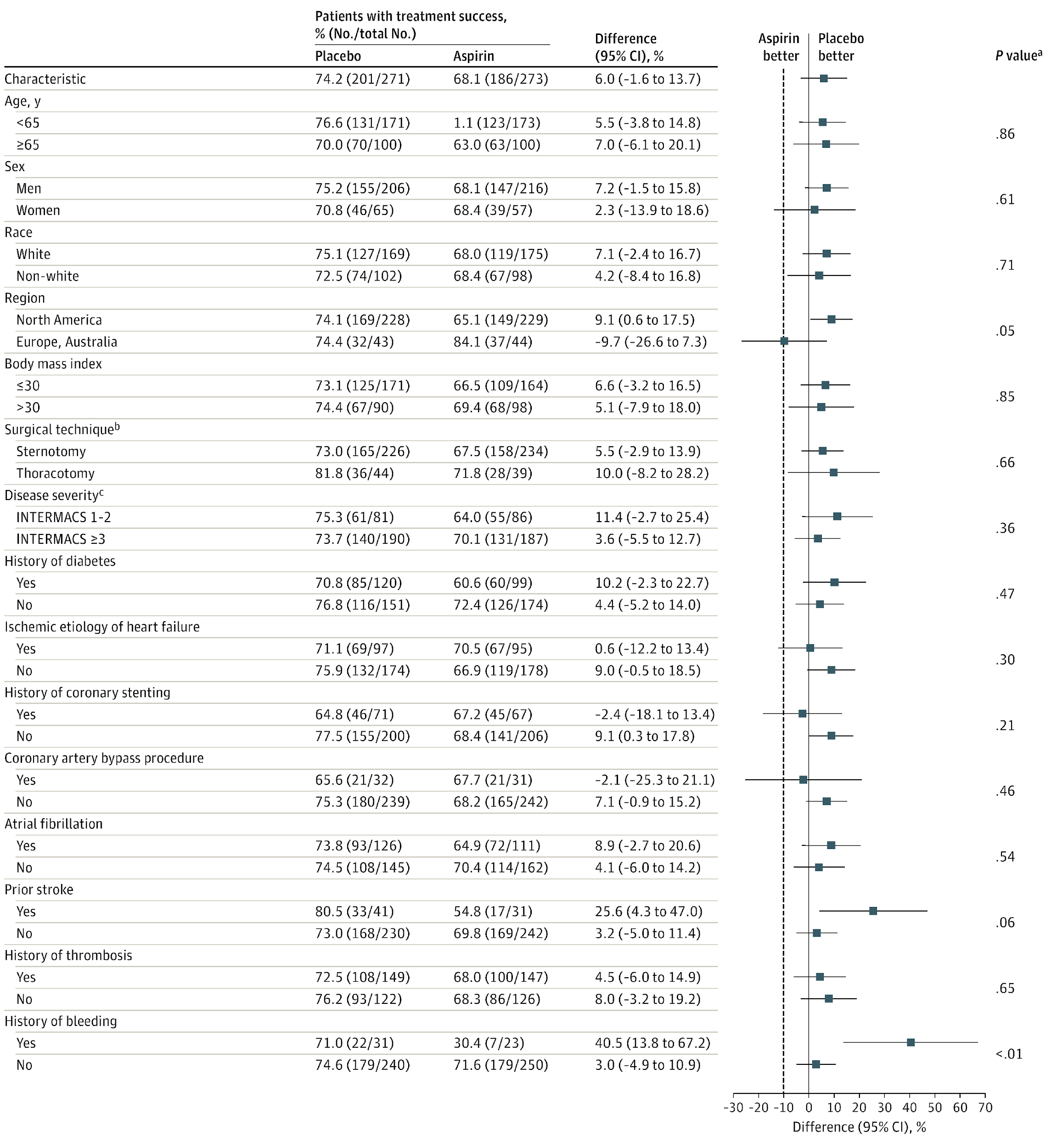 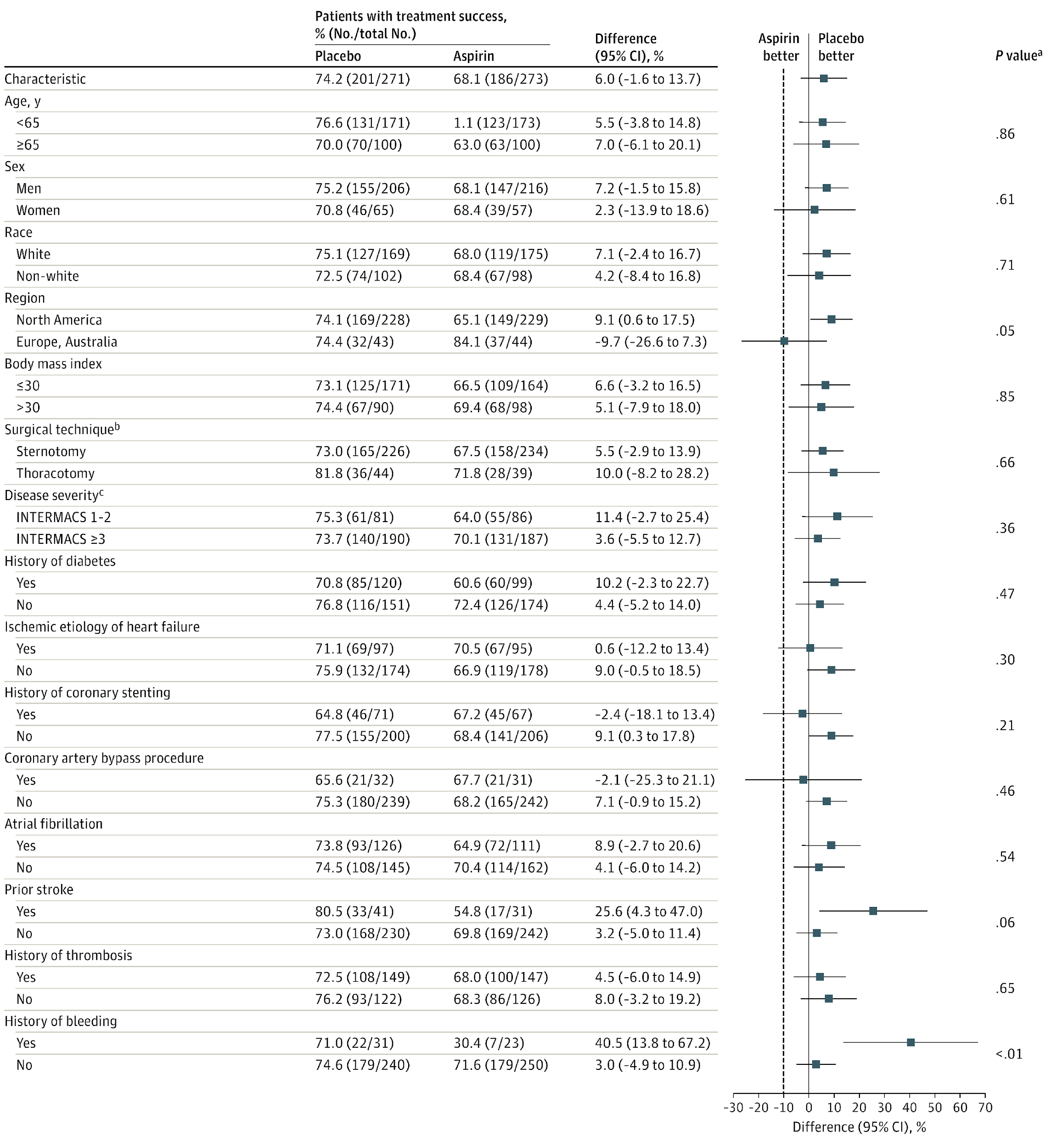 Hospitalizations and Cost Savings**US population only, US payer perspective only
41%
47%
Conclusions
In patients with advanced heart failure receiving support from a fully magnetically levitated LVAD, aspirin is not required as part of an antithrombotic regimen that includes a Vitamin K Antagonist to preserve outcomes

Exclusion of aspirin is associated with a significant decrease in bleeding events with no increase in risk of thrombo-embolic events

Benefits of aspirin avoidance are associated with a decrease in hospitalization rates and cost of care due to bleeding complications.
Data Safety Monitoring Board
William Holman, MD (Chair)
Kenneth Bauer, MD
Stuart Russell, MD
Daniel Heitjan, PhD

Clinical Events Committee
Joseph Cleveland, MD (Chair)
Joshua Willey, MD, MS
Gregory Egnaczyk, MD, PhD
Erin Coglianese, MD
Study Steering Committee

Mandeep R. Mehra, MBBS, MSc (Chair)
Ivan Netuka, MD, PhD
Nir Uriel, MD, MSc
Jason N. Katz, MD, MS
Francis D. Pagani, MD, PhD
Ulrich P. Jorde, MD
Finn Gustafsson, MD, PhD, DMSci
Jean M. Connors, MD
We THANK all the patients, our investigators, clinical nurse coordinators, and allied health personnel for their dedication to the conduct of the ARIES HM3 Study
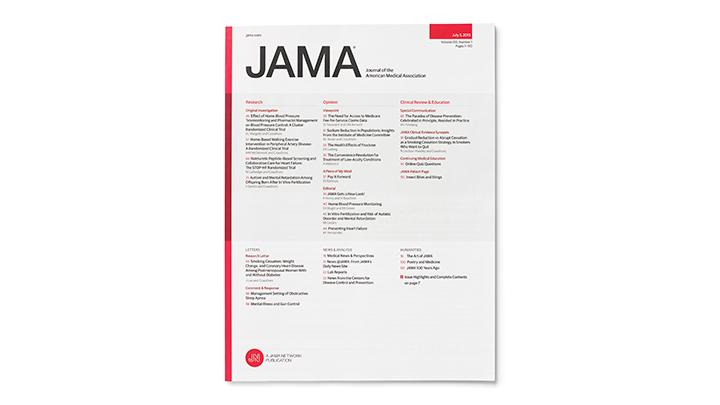 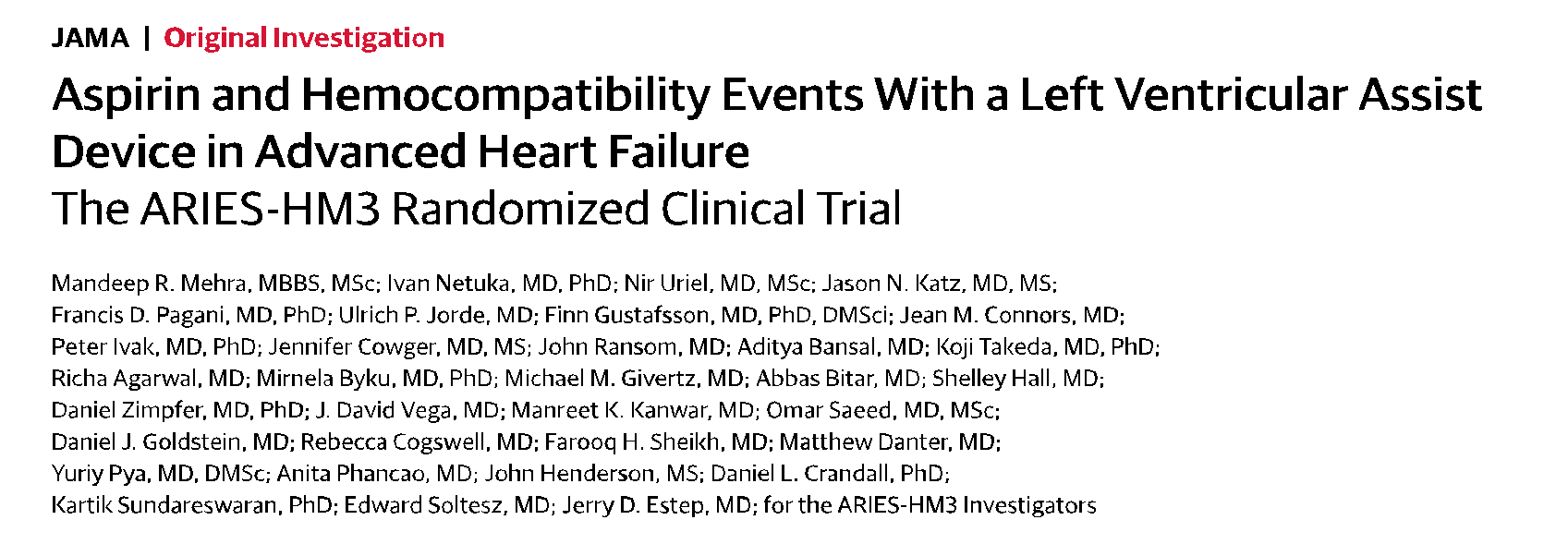 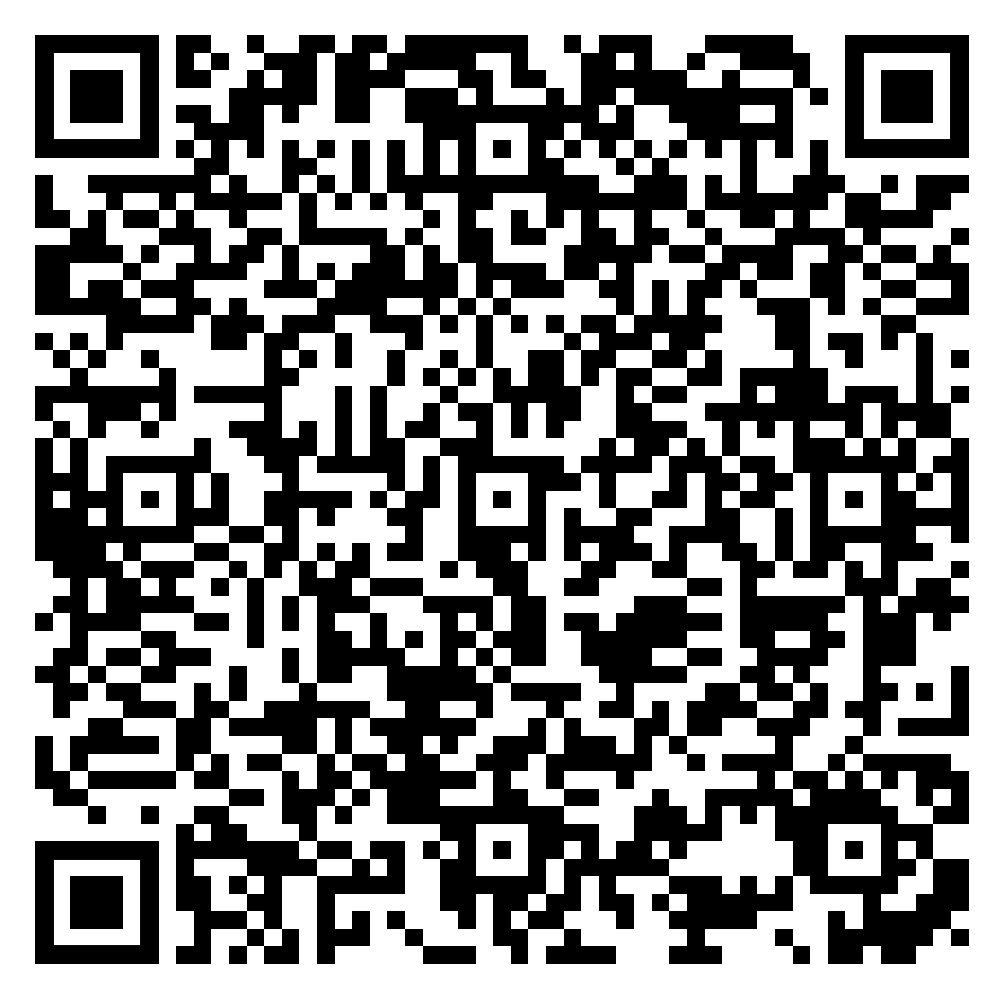 Published online November 11, 2023
American Heart Association Scientific Sessions 2023